疫起相聚送舊暨期末部落會議
注意事項：1.簽到時請量測體溫、洗手消毒
2.若氣管敏感咳嗽者請配戴口罩
3.請著規定服裝出席
4.入席時請與鄰座保持距離5.用餐完畢請隨手收拾桌面
學務長致詞
何組長致詞
大合照
原資中心時間
老師介紹-張敬宜諮商心理師
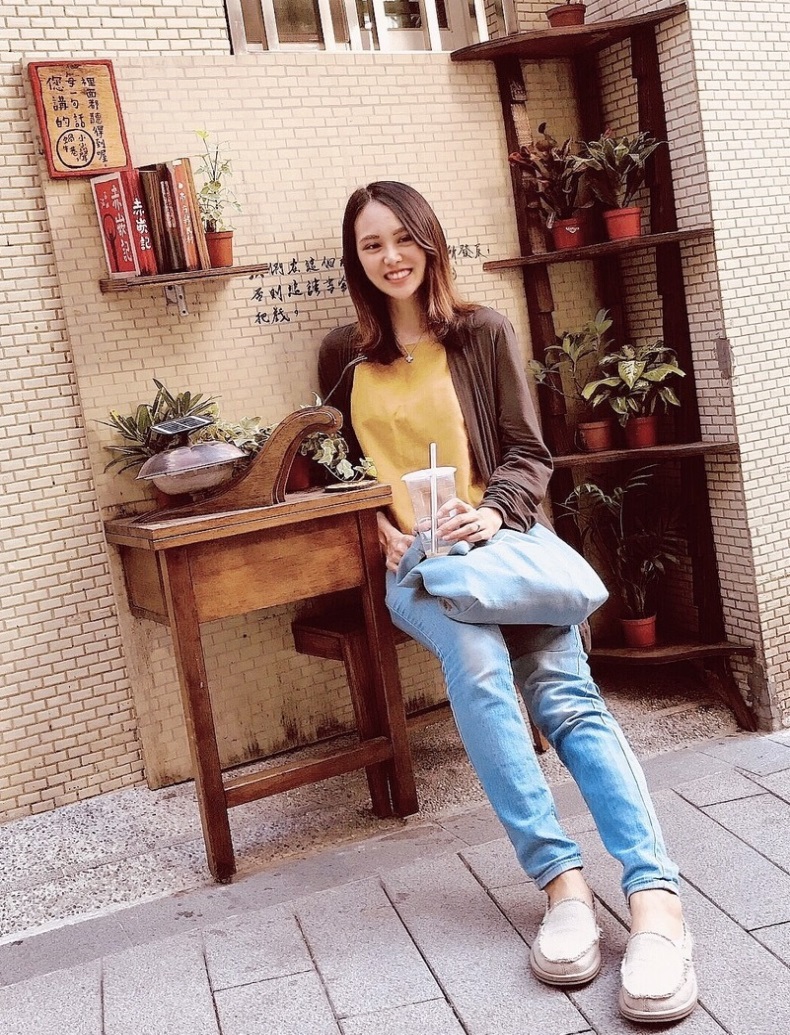 協助原資中心預辦理生涯及測驗相關活動事務。
109-1學校活動事項
109-1學校活動事項
開學日------------------------09/14(一) 
中秋放假--------------------10/01(四)~10/02(五) 
國慶日補假-----------------10/09(五)
校慶活動--------------------10/24(六)
期中考-----------------------11/09(一)~11/13(五) 
元旦放假--------------------01/01(五)
期末考-----------------------01/11(一)~01/15(五)
寒假開始--------------------01/18(一)
109-1活動辦理
109-1活動辦理
109-1活動辦理
109-1活動辦理
109-1活動辦理
109-1師培中心招生
報考資格
一、研究所：
     108-2學業成績為該班前70%（含）或平均成績達75分(含)以上，且在學期間未受小過（含）以上懲罰紀錄者。
二、大學部二年級以上學生：
      108-2學業成績為該班前60%或平均成績達80分(含)以上，且學期間未受小過（含）以上懲罰紀錄者。
三、二年制三年級及研究所新生：
      錄取入學成績分別在其入學管道於各該系所成績排名前60%（含）與70%（含）者。
109-1師培中心招生
報名時間-第一階段      　　
1.時間：109/06/02(二)~109/07/03(五)
                上午9:00-12:00，下午1:00-4:002.地點：(1)現場報名：師資培育中心辦公室(服設館F608)。
                                           週六、日不接受現場報名。　　        (2)通訊報名：以郵戳日期為憑。
109-1師培中心招生
報名時間-第二階段
(限二技日間部申請入學及本校單獨招生錄取新生報名​。) ​
             1.時間：109/8/1(六)~109/8/2(五) 
                      上午9:00-12:00，下午1:00-4:00      2.地點：現場報名：師資培育中心辦公室(服設館F608)。
109-1師培中心招生
招生類科及名額
一、中等學校師資類科：45名(外加原住民9名)二、幼兒園師資類科：58名(外加原住民9名) ​
109-1高教深耕-弱勢助學
​申請資格-具各類身份學雜費減免資格之學生：
1.低收入戶學生。
2.中低收入戶學生。
3.身心障礙學生及身心障礙人士子女。
4.特殊境遇家庭之子女孫子女學生。
5.未符合學雜費減免資格但獲教育部弱勢助學金補助學生。
6.家庭突遭變故經學校審核通過者。
   (需附高等教育深耕計畫-完善就學協助機制證明書)
7.原住民學生。
109-1高教深耕-弱勢助學
​申請項目：
(一)課業輔導：參與課後輔導
(二)競賽輔導：參與競賽輔導
(三)領導力輔導：參與知能研習或幹部講習…等等活動
(四)自主學習：閱讀表單書籍、電影及文藝相關活動
(五)外語輔導：參與外語輔導
(六)證照輔導：參與證照及輔導並考取資格
(七)頂尖拔萃：撰寫整年學習計畫項目
109-1高教深耕-弱勢助學
​收件期限：
項目(一)~(六)：1.109學年度第1學期第3週止。
　　　　　　　2.109學年度第1學期第12週止。

項目(七)：109學年度第1學期第3週止。
109-1高教深耕-弱勢助學
​繳交資料：
申請「項目一~項目六」
1.課後輔導計畫紀錄表(繳交紙本資料)。
2.各項目相關檢附資料(繳交紙本資料)。
3.佐證照片(繳交電子檔)。
4.以word上傳至承辦單位網頁各項目專區。
5.檔名為：申請項目-班級-姓名-學號。
109-1高教深耕-弱勢助學
​繳交資料：
申請「項目七-頂尖拔萃」
1.課後輔導計畫紀錄表(繳交紙本資料)。
2.學習計畫表(繳交紙本資料)。
3.選備資料可依學生條件檢附相關資料。

備註：獲補助者需於第十六週繳交學習報告及成果照片，未繳交者將追回當期已核發之勵學金。
109-1高教深耕-弱勢助學
​申請說明：
1.收件時間內備妥完整資料繳交至學務處生輔組(進修部
   學務組)，逾期恕不接受申請，資料不齊者，視同申請
   無效。
2.109年度各類學習輔導項目申請條件表可至承辦單位網
    頁查詢下載使用。

日間部：學務處生輔組>服務項目>完善就學協助補助。
進修部：進修部學務組>表單下載。
109原住民歲時祭儀-例假
109原住民歲時祭儀-例假
休息時間
寶玉老師帶你動起來(請各位移動至操場)
感性時間(畢業生/在校生)
問卷填寫
1.族服問卷填寫
2.活動回饋問卷
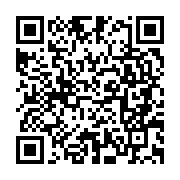 感謝參與期待下次相聚